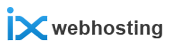 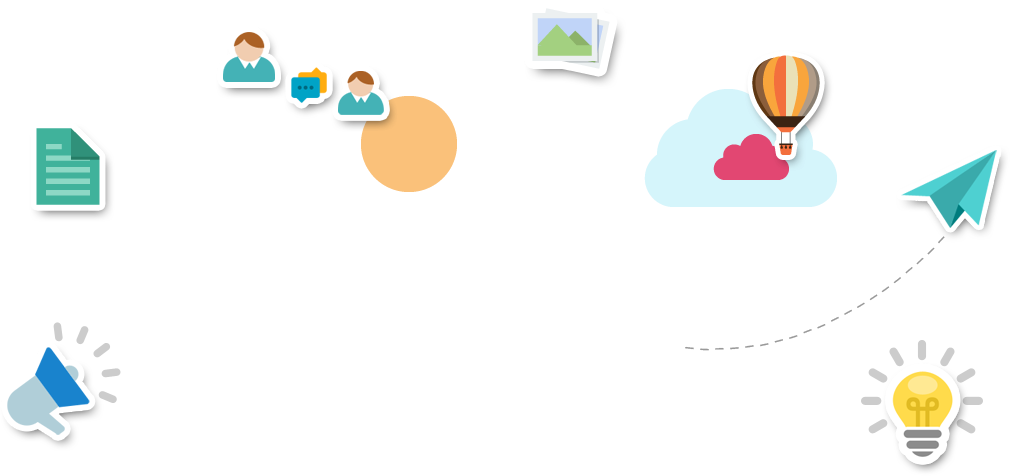 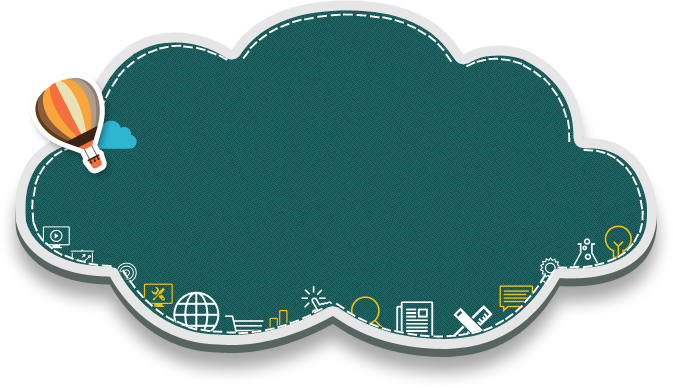 PEMBINAAN GURU MELALUI SUPERVISI PENDIDIKAN
Oleh:
Danu Andiyanto
Isyulianto Andika Tua S.
Neneng Indah
Septa Putri Nugraha
© 1999 - 2014 IX Web Hosting. All rights reserved
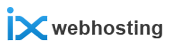 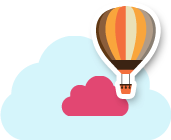 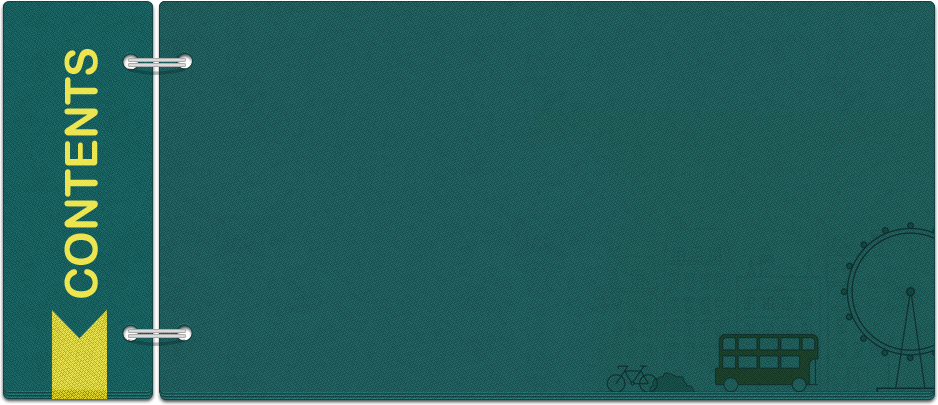 1      Tujuan pembinaan
2      Macam-macam pembinaan guru
3      Model-model pembinaan guru/supervisi
4      Pendekatan-pendekatan supervisi
  Teknik pembinaan guru
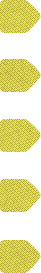 © 1999 - 2014 IX Web Hosting. All rights reserved
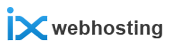 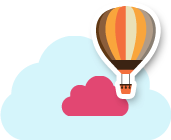 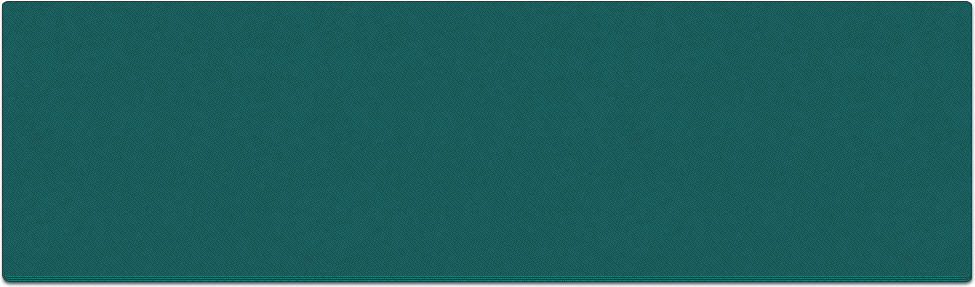 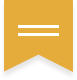 Latar Belakang..
Salah satu faktor yang sangat menentukan dalam meningkatkan mutu pendidikan adalah guru. Guru merupakan titik sentral dalam pembaharuan dan peningkatan mutu pendidikan. Supervisi adalah proses pemberian bantuan kepada guru dengan jalan memberikan dorongan, rangsangan atau bimbingan untuk memperbaiki dan meningkatkan proses belajar mengajar.
© 1999 - 2014 IX Web Hosting. All rights reserved
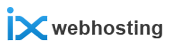 Pengertian Pembinaan Guru
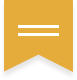 Secara terminologis, pembinaan guru sering diartikan sebagai serangkaian usaha bantuan kepada guru, terutama bantuan yang berwujud layanan profesional yang dilakukan oleh kepala sekolah, pemilik sekolah, pengawas dalam rangka untuk meningkatkan proses dan hasil belajar
Pembinaan guru berarti serangkaian usaha ataupun bantuan yang diberikan kepada guru. Terutama bantuan yang berwujud layanan profesional yang dilakukan oleh kepala sekolah, pengawas serta pembina lainnya untuk meningkatkan proses mengajar dan hasil belajar peserta didik
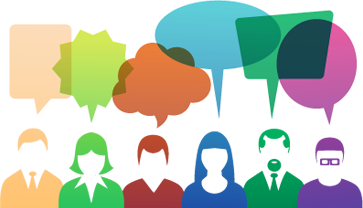 © 1999 - 2014 IX Web Hosting. All rights reserved
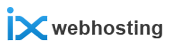 Tujuan Pembinaan Guru
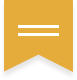 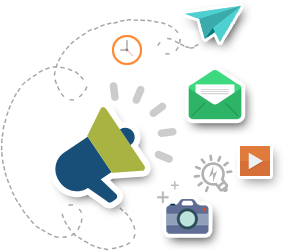 memberikan bantuan dalam mengembangkan situasi belajar mengajar yang lebih baik melalui usaha peningkatan profesional mengajar, menilai kemampuan guru sebagai pendidik dan pengajar dalam bidang masingmasing guna membantu mereka melakukan perbaikan dan bila mana diperlukan dengan menunjukkan kekurangan-kekurangan untuk diperbaiki sendiri.
© 1999 - 2014 IX Web Hosting. All rights reserved
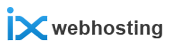 Tujuan Pembinaan Menurut Djajadisastra..
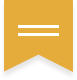 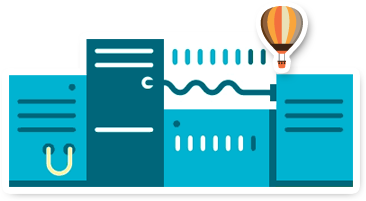 Memperbaiki tujuan khusus mengajar guru dan belajar peserta didik Memperbaiki materi (bahan) dan kegiatan belajar mengajar dan lebih berhasil.
Memperbaiki metode, yaitu cara mengorganisasi kegiatan belajar mengajar.
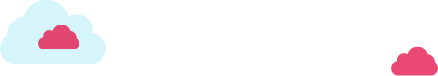 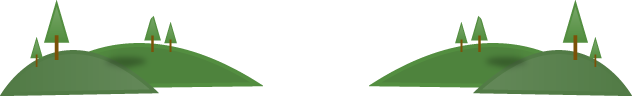 © 1999 - 2014 IX Web Hosting. All rights reserved
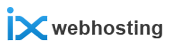 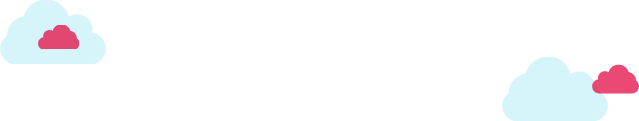 Macam-Macam Pembinaan Guru (Lesson Study)
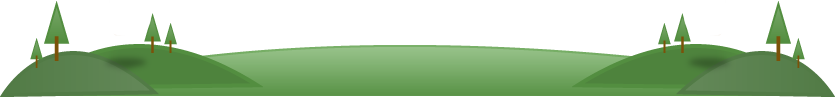 © 1999 - 2014 IX Web Hosting. All rights reserved
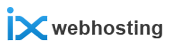 Model-Model Pembinaan Guru / Supervisi
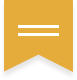 © 1999 - 2014 IX Web Hosting. All rights reserved
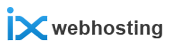 Pendekatan Supervisi
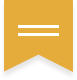 1. Pendekatan Langsung
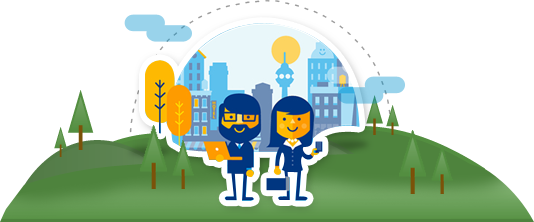 2. Pendekatan Tidak Langsung
3. Pendekatan Kolaboratif
© 1999 - 2014 IX Web Hosting. All rights reserved
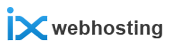 Teknik Pembinaan Guru
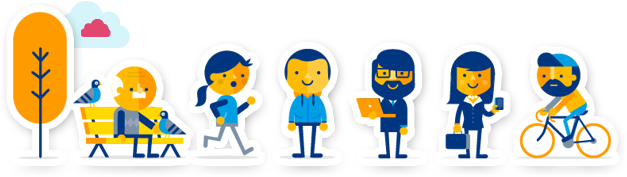 © 1999 - 2014 IX Web Hosting. All rights reserved
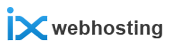 Conclusion
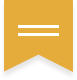 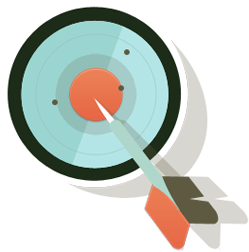 Peningkatan profesionalitas guru didukung melalui supervisi pendidikan. Hal ini terkait dengan dukungan kompetensi, strategi pengembangan, supervisi pengembangan, dan tindakan kelas yang dilakukan baik kepala sekolah, guru, maupun dukungan supervisor.
© 1999 - 2014 IX Web Hosting. All rights reserved